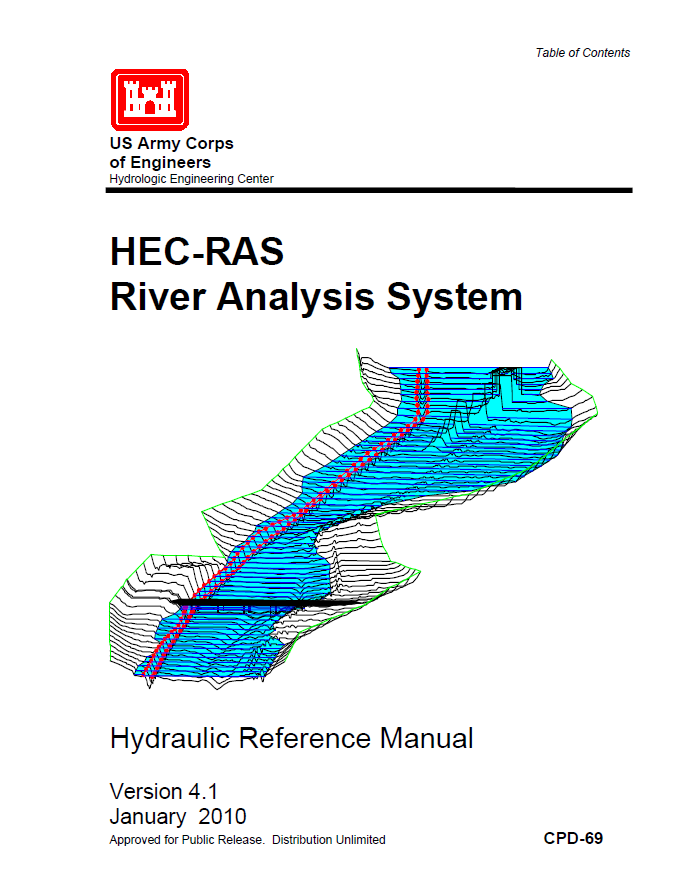 Hydraulic Routing in Rivers
Reference: HEC-RAS Hydraulic Reference Manual, Version 4.1, Chapters 1 and 2

Reading: HEC-RAS Manual pp. 2-1 to 2-12

Applied Hydrology, Sections 10-1 and 10-2
http://www.hec.usace.army.mil/software/hec-ras/documents/HEC-RAS_4.1_Reference_Manual.pdf
Flood Inundation
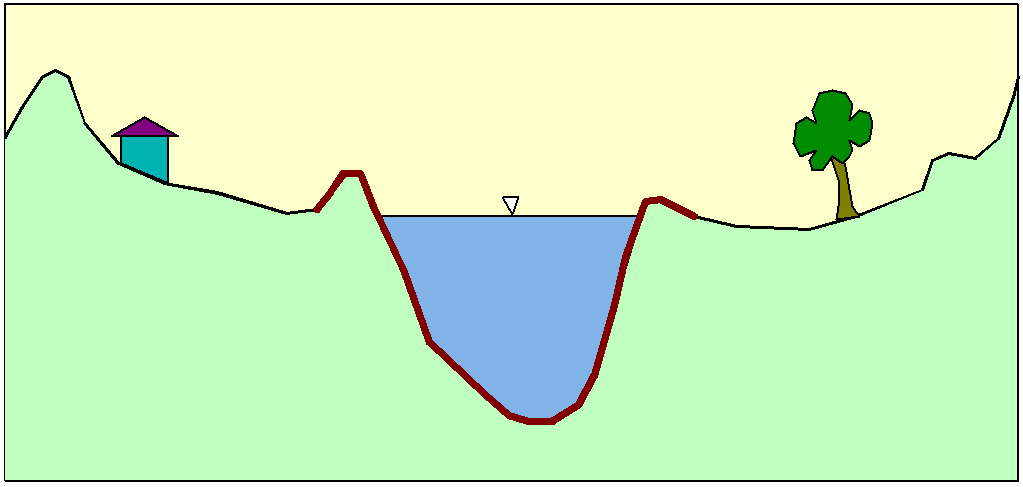 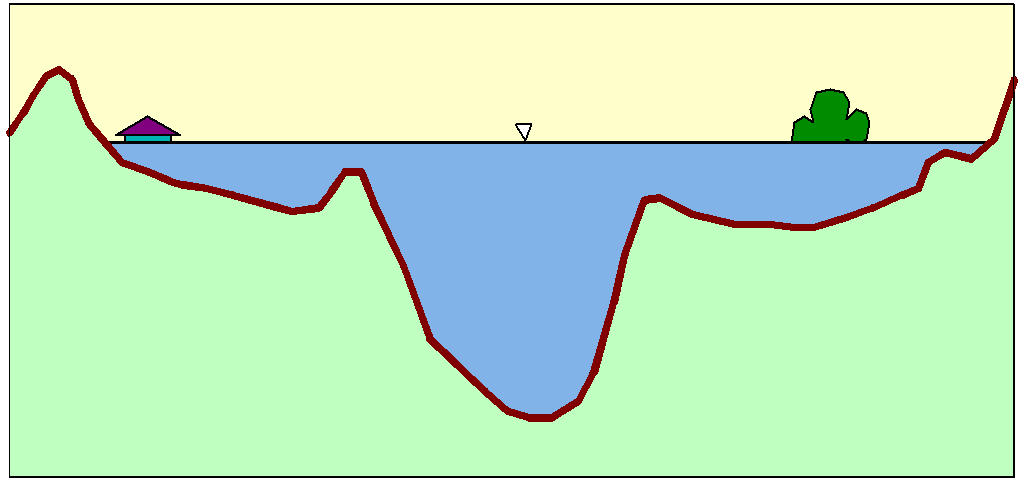 Floodplain Delineation
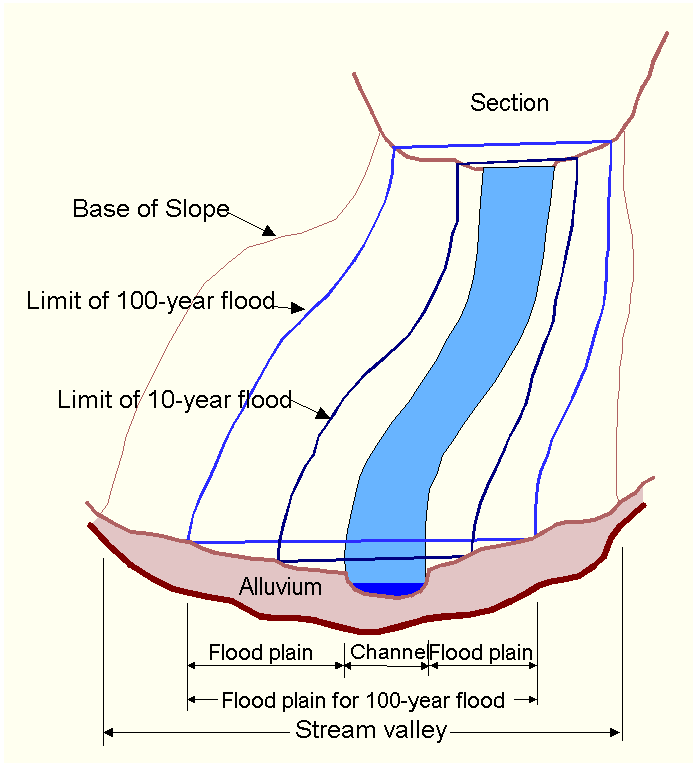 [Speaker Notes: The channel and floodplain are both integral parts of the natural conveyance of a stream. The floodplain carries flow in excess of the channel capacity. The greater the discharge, the greater the extent of inundation. …. Because of its devastating nature, flooding poses serious hazards to human populations in many parts of the world. “The Flood Disaster Protection Act of 1973” required the identification of all floodplain areas in the United States and the establishments of flood-risk zones within those areas.]
Steady Flow Solution
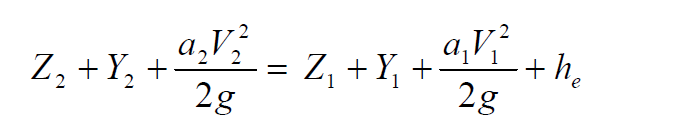 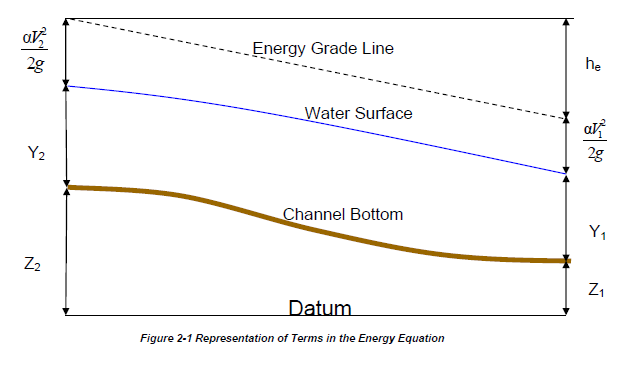 One-Dimensional Flow Computations
Cross-section
Channel centerline
and banklines
Right Overbank
Left Overbank
Flow Conveyance, K
Left Overbank
Channel
Right Overbank
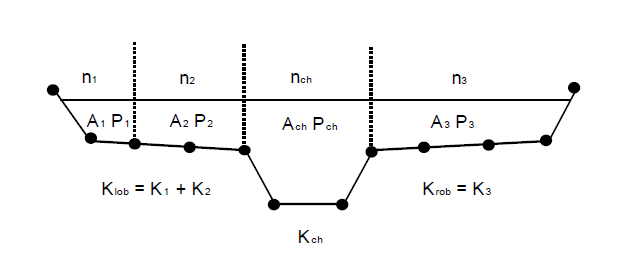 Reach Lengths
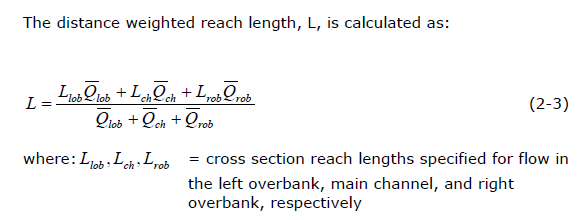 (1)
Floodplain
Lch
Rob
Lob
Floodplain
(2)
Left to Right looking downstream
Energy Head Loss
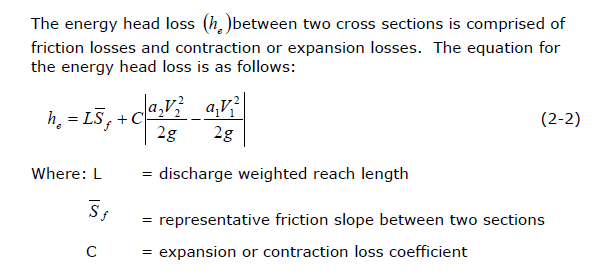 Velocity Coefficient, 
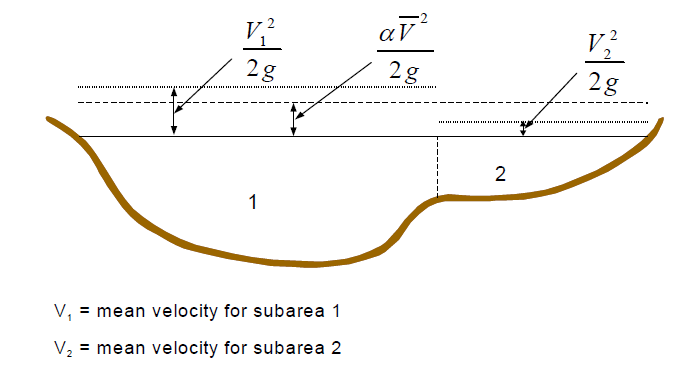 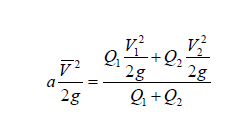 Solving Steady Flow Equations
Q is known throughout reach
All conditions at (1) are known, Q is known
Select h2 
compute Y2, V2, K2, Sf, he
Using energy equation (A), compute h2 
Compare new h2 with the value assumed in Step 2, and repeat until convergence occurs
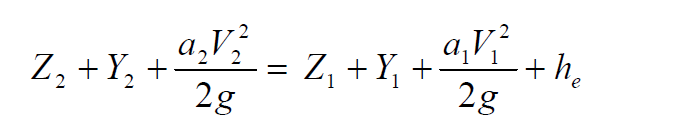 (A)
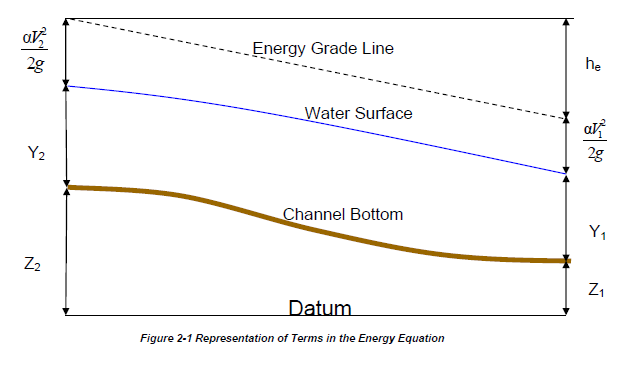 h2
h1
(2)
(1)
Flow Computations
Reach 3
Reach 2
Start at the downstream end (for subcritical flow)
Treat each reach separately
Compute h upstream, one cross-section at a time
Use computed h values to delineate the floodplain
Reach 1
Floodplain Delineation
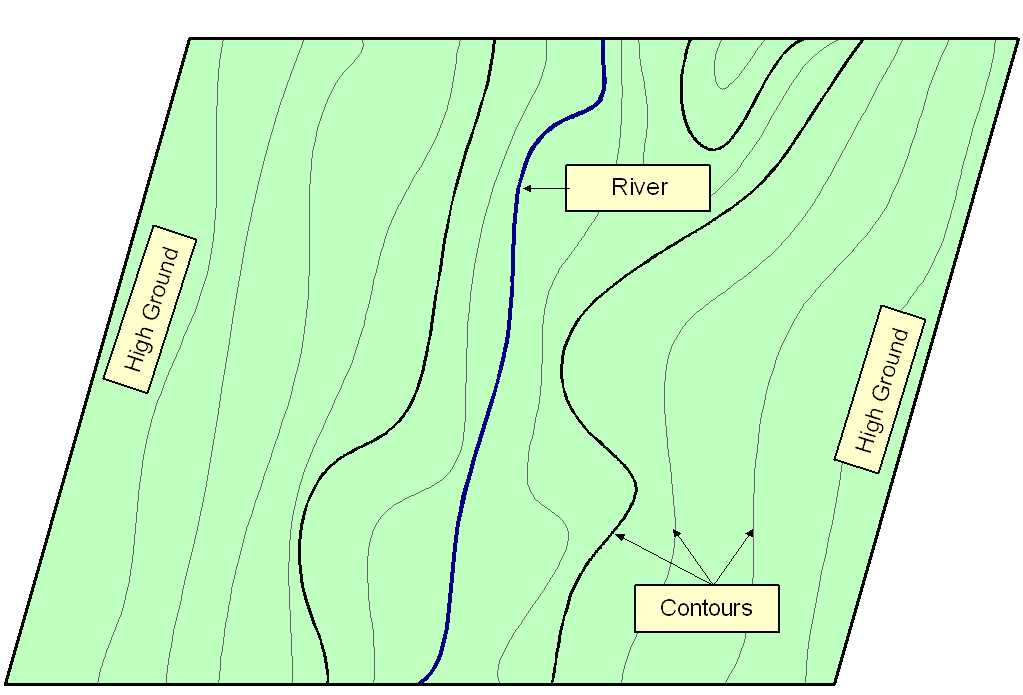 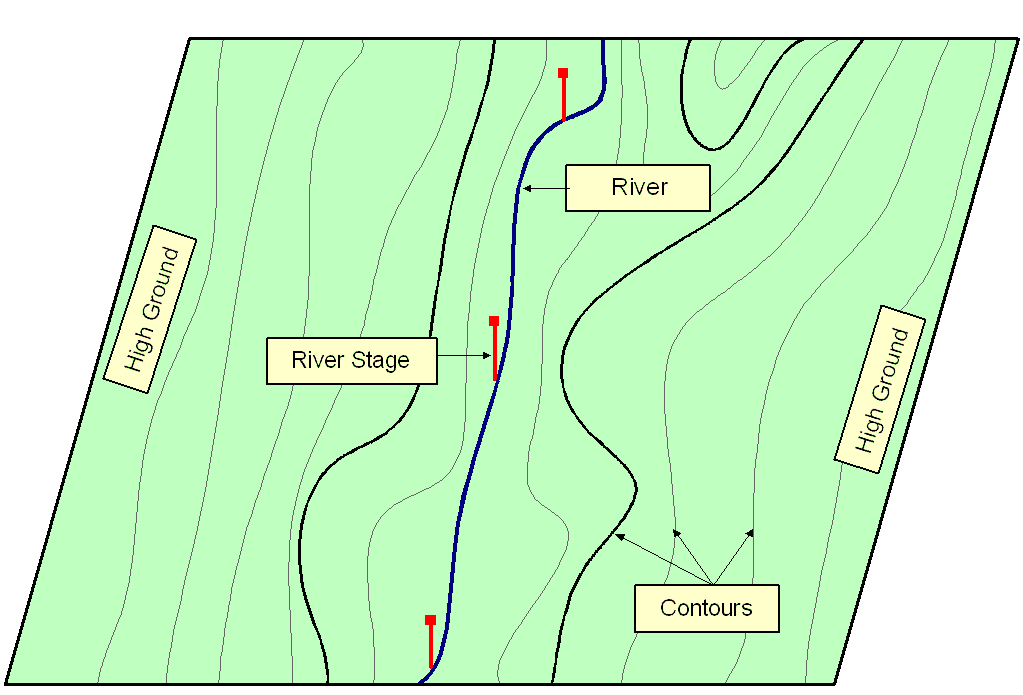 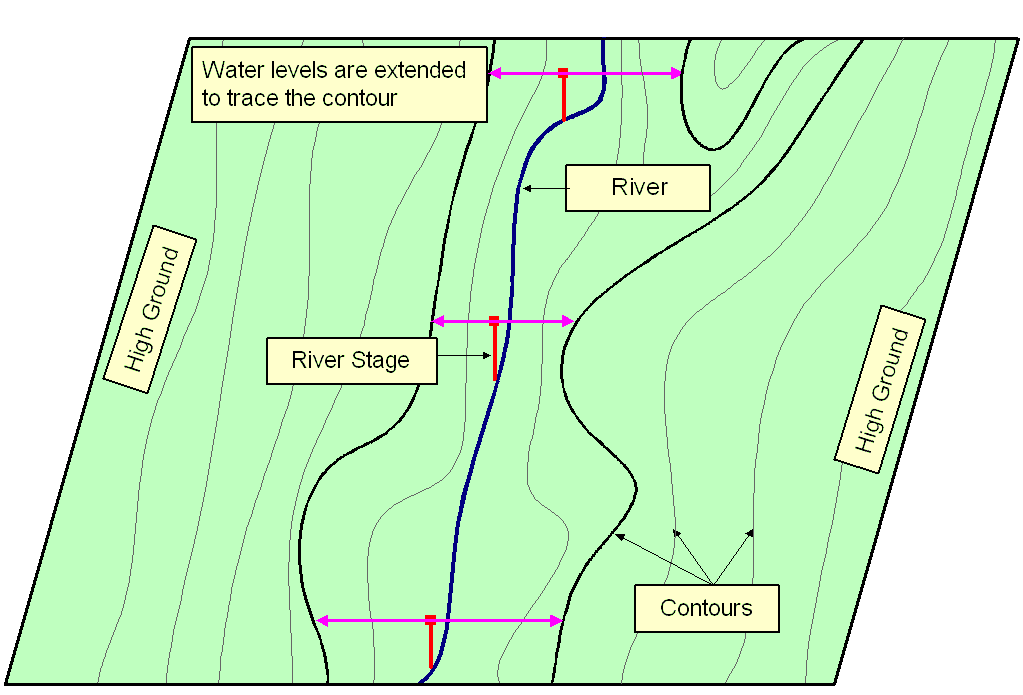 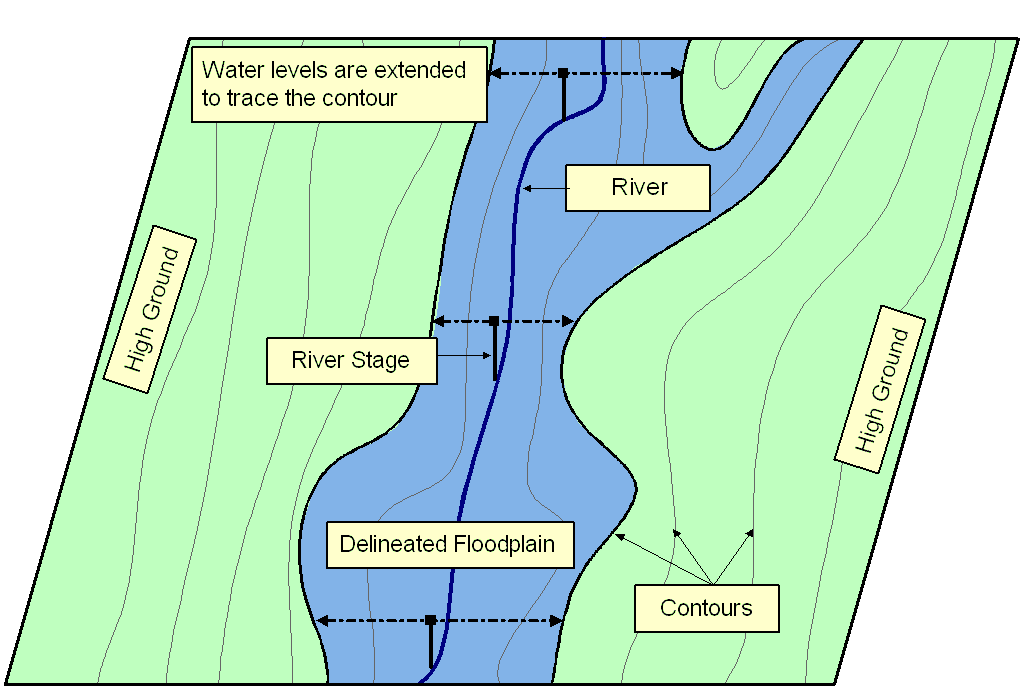 [Speaker Notes: Ideally should have Two D Models…... A floodplain delineation process determines inundation extent by comparing water levels with ground surface elevations. We start with a DTM or topomap. > Water levels are computed based on cross-sections. During normal condition, flow remains within the main channel, but  > during flood, water spill over the bank. In these cases it’s important to extent cross-section over the floodplain. > We then bring back water levels on the topomap. > Extent water levels until hit contour of higher elevations. > Finally delineate floodplain following the contours. The accuracy largely depends on water levels and in turns on the cross-section used for computation.]
Unsteady Flow Routing in Open Channels
Flow is one-dimensional
Hydrostatic pressure prevails and vertical accelerations are negligible
Streamline curvature is small. 
Bottom slope of the channel is small.
Manning’s equation is used to describe resistance effects
The fluid is incompressible
Continuity Equation
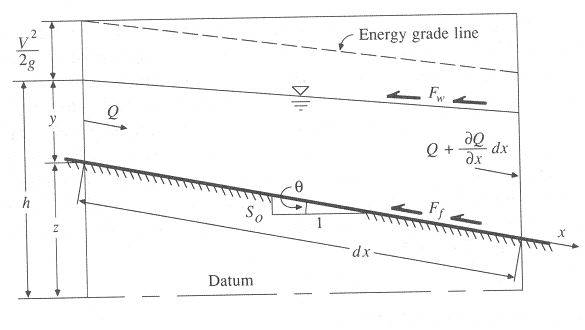 Q = inflow to the control volume
q = lateral inflow
Rate of change of flow with distance
Outflow from the C.V.
Change in mass
Elevation View
Reynolds transport theorem
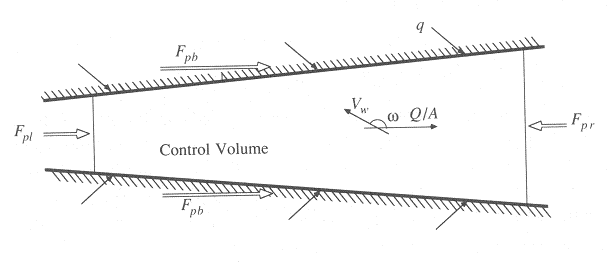 Plan View
Momentum Equation
From Newton’s 2nd Law: 
Net force = time rate of change of momentum
Sum of forces on the C.V.
Momentum stored within the C.V
Momentum flow across the C. S.
Forces acting on the C.V.
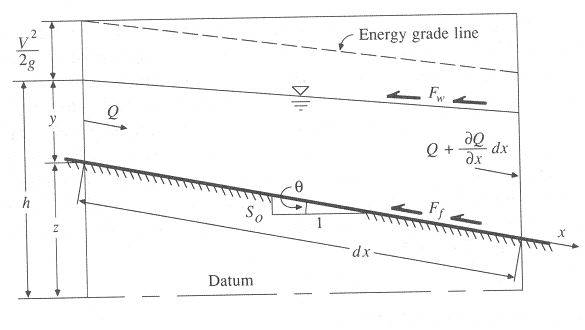 Fg = Gravity force due to weight of water in the C.V.
Ff = friction force due to shear stress along the bottom and sides of the C.V.
Fe = contraction/expansion force due to abrupt changes in the channel cross-section
Fw = wind shear force due to frictional resistance of wind at the water surface
Fp = unbalanced pressure forces due to hydrostatic forces on the left and right hand side of the C.V. and pressure force exerted by banks
Elevation View
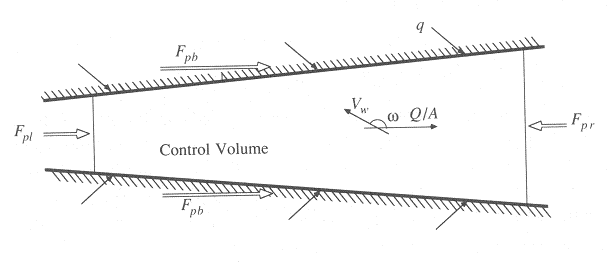 Plan View
Momentum Equation
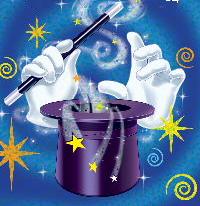 Sum of forces on the C.V.
Momentum stored within the C.V
Momentum flow across the C. S.
Momentum Equation(2)
Local acceleration term
Convective acceleration term
Pressure force term
Gravity force term
Friction force term
Kinematic Wave
Diffusion Wave
Dynamic Wave
Momentum Equation (3)
Steady, uniform flow
Steady, non-uniform flow
Unsteady, non-uniform flow
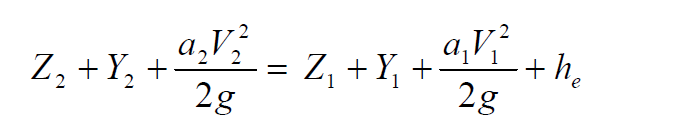 Solving St. Venant equations
Analytical 
Solved by integrating partial differential equations
Applicable to only a few special simple cases of kinematic waves
Numerical
Finite difference approximation
Calculations are performed on a grid placed over the (x,t) plane
Flow and water surface elevation are obtained for incremental time and distances along the channel
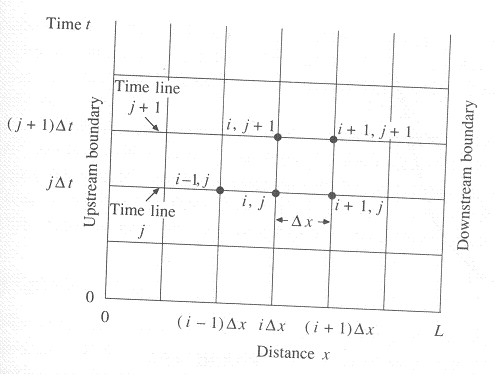 x-t plane for finite differences calculations
20